КГП на ПХВ «Усть-Каменогорский высший медицинский колледж»
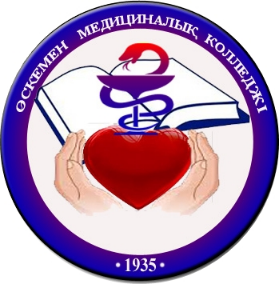 Миссия колледжа:
«Подготовка высококвалифицированных специалистов со средним медицинским образованием, компетентных, ответственных, конкурентоспособных на рынке труда, готовых к постоянному профессиональному росту удовлетворение потребности личности в непрерывном профессиональном образовании»
Наша главная цель:
«Высокое качество знаний обучающихся медицинского колледжа сегодня – здоровое поколение Казахстана завтра»
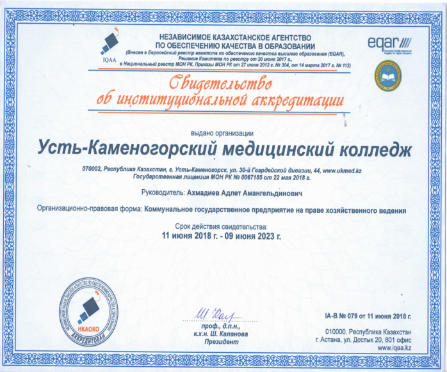 В 2018 году УКМК прошел институциональную и специализированную аккредитацию НКАОКО.
В 2007 году в колледже была внедрена система менеджмента качества. В июне 2018 года колледж прошел ресертификацию.
Набор осуществляется по специальностям:
«Сестринское дело»
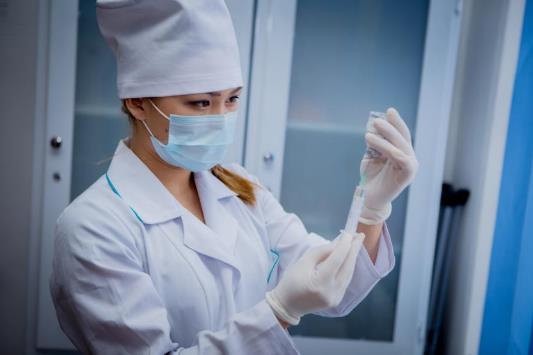 Лечебное дело/фельдшер
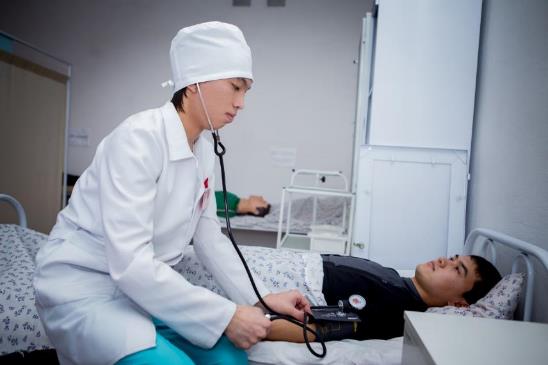 Лечебное дело/акушер(-ка)
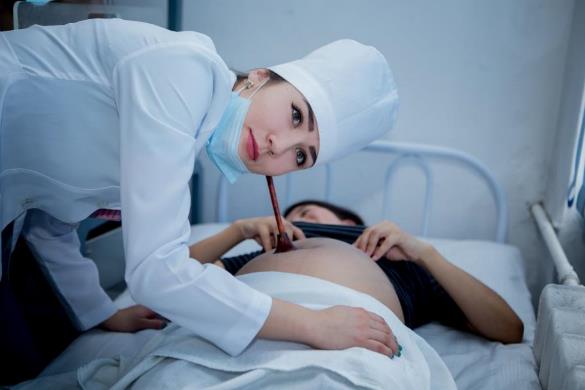 Лабораторная диагностика
Фармация
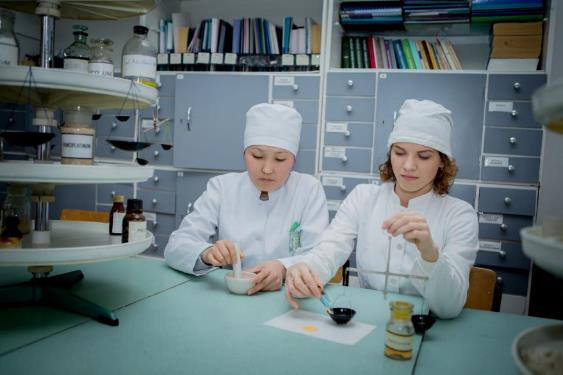 Стоматология/дантист
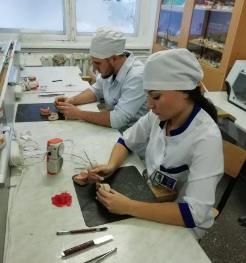 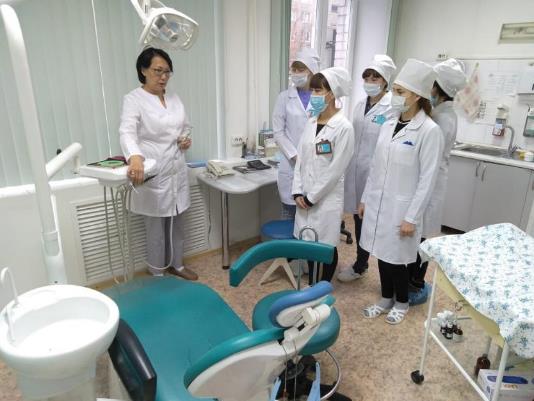 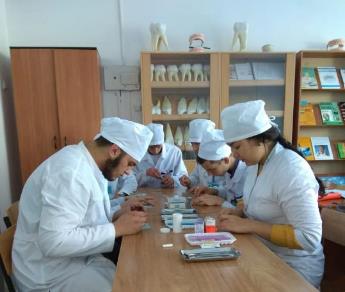 Перечень документов, необходимых при поступлении:
Подлинник документа об образовании (аттестат/диплом);
Медицинская справка по форме 086-У с приложением флюороснимки (для инвалидов Ⅰ и Ⅱ группы, инвалидов с детства – заключение медико-социальной экспертной комиссии, что не противопоказано обучение в медицинском колледже);
4 фотокарточки размером 34;
Документы, удостоверяющие личность поступающего.
Иностранцы и лица без гражданства представляют документ, определяющий их статус, с отметкой о регистрации по месту проживания:
1) иностранец - вид на жительство иностранца в Республике Казахстан;
2) лицо без гражданства - удостоверение лица без гражданства;
3) беженец - удостоверение беженца;
4) лицо, ищущее убежище - свидетельство лица, ищущего убежище;
5) оралман - удостоверение оралмана.
Участие студентов колледжа в международных, республиканских, областных и городских научно-практических конференциях, конкурсов и олимпиад
Участие в международном конкурсе «Территория неотложной помощи - 2018» г.Омск, II-III места
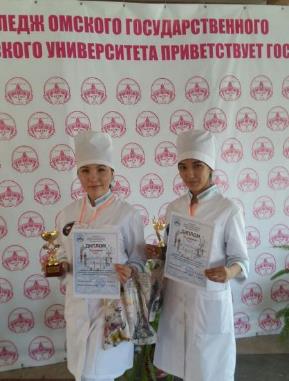 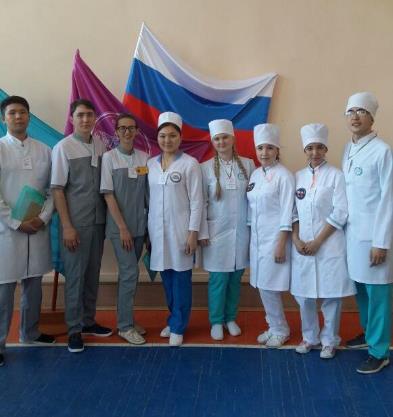 Участие в Международном конкурсе «Лучший выпускник специальности Лабораторная диагностика - 2017», г.Омск
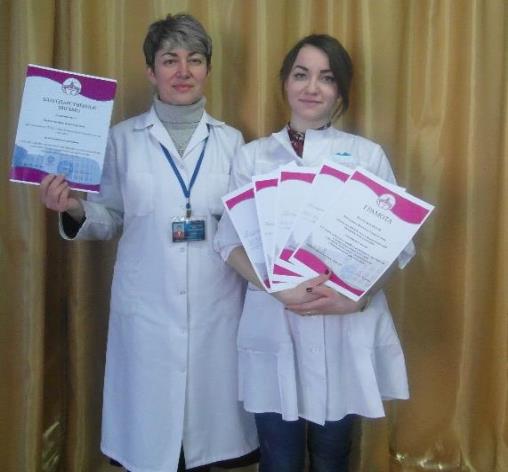 Участие в Республиканском конкурсе «Лучший выпускник специальности Лабораторная диагностика»
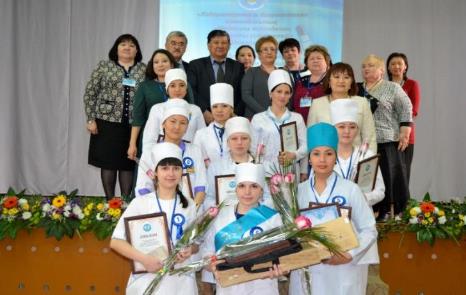 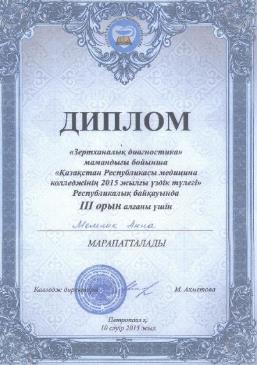 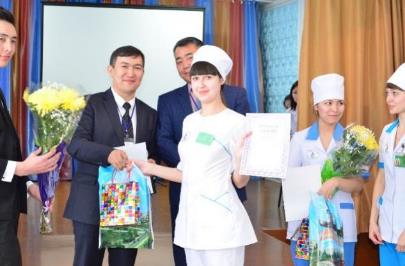 Участие в Республиканском конкурсе «Лучший знаток анатомии – 2018»  г.Туркестан, I место
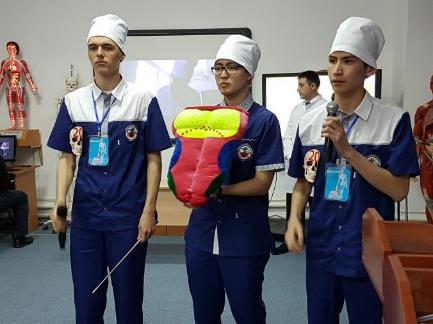 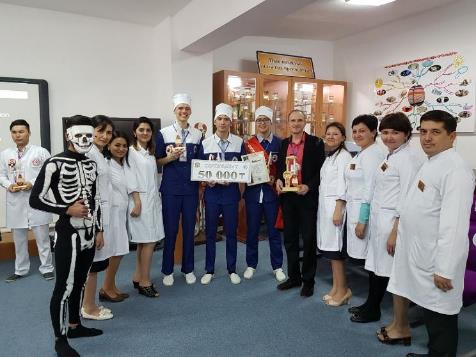 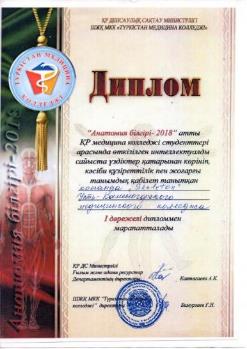 Участие в олимпиаде по анатомии «Гиппократ» Интеллектуальный центр, г.Астана, II-III места
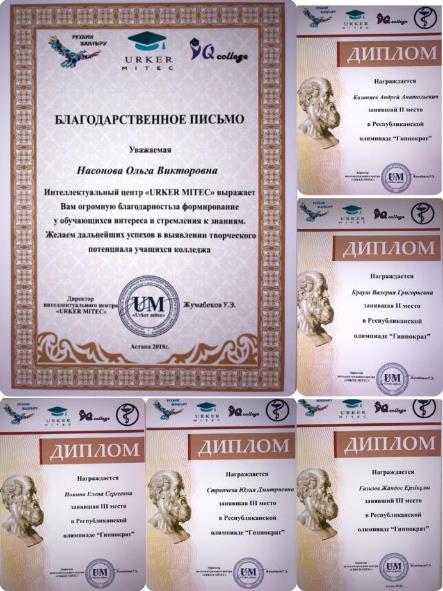 Участие студентов колледжа в областных и городских мероприятиях
Фестиваль профессий «MY PRO»
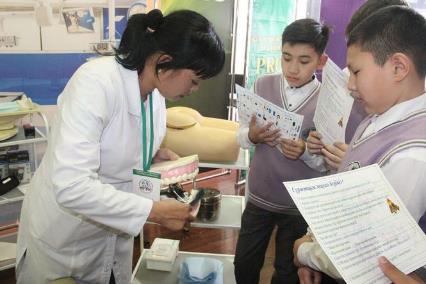 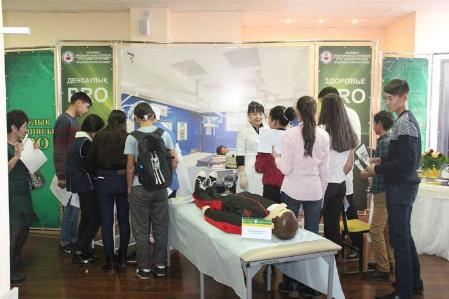 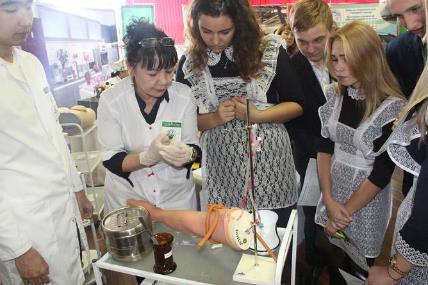 Волонтерская работа
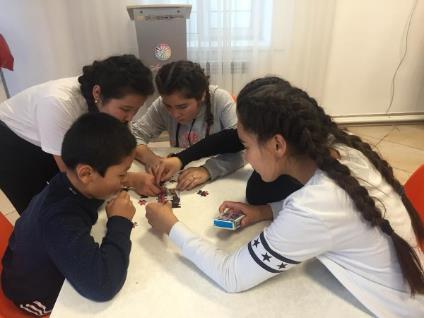 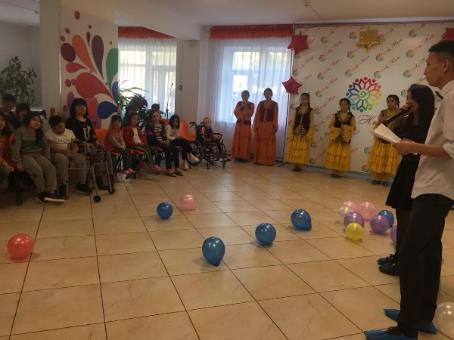 Посещение КГУ "Школа-интернат "Ақ ниет" для детей с ограниченными возможностями"
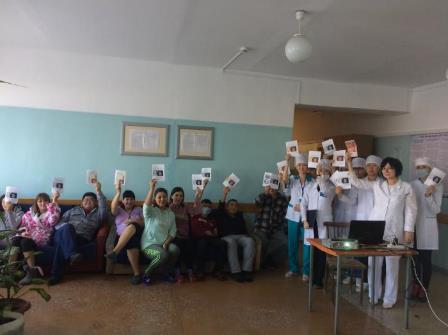 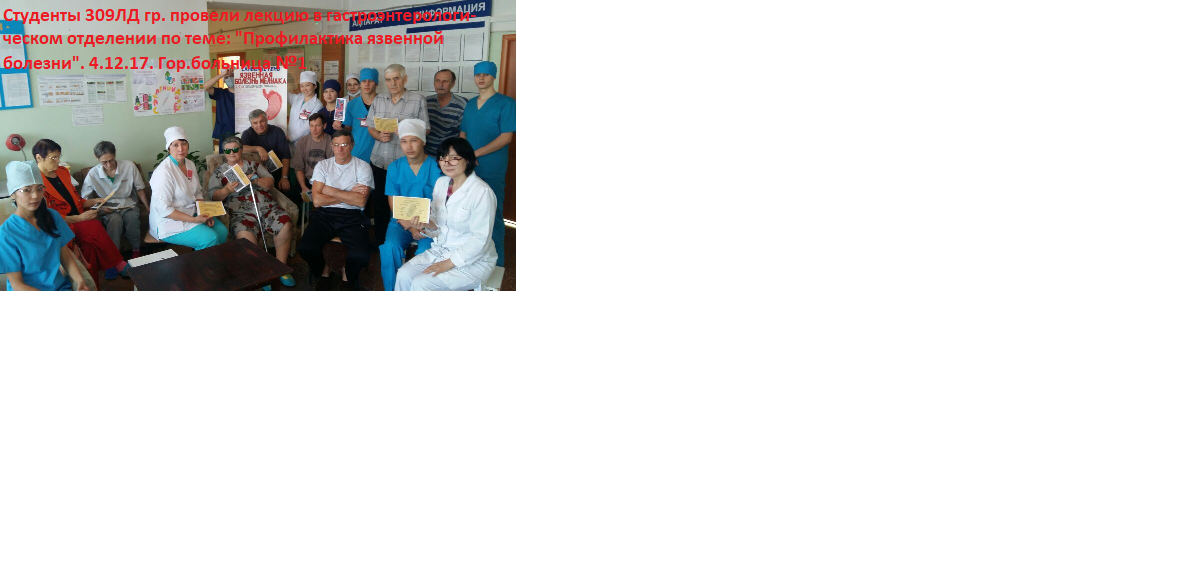 Волонтерская работа в поликлиниках города Усть-Каменогорск
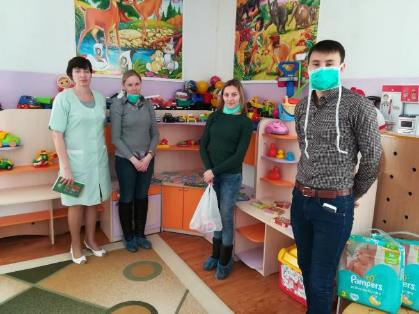 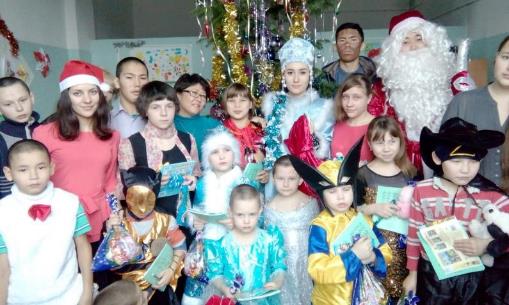 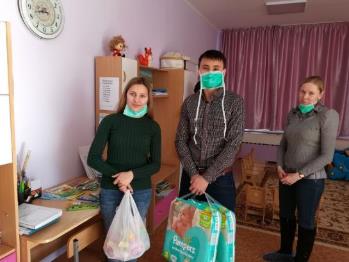 Посещение волонтерской группой «Забота» малообеспеченных детей КГУ «Средняя школа №8», Дом малюток
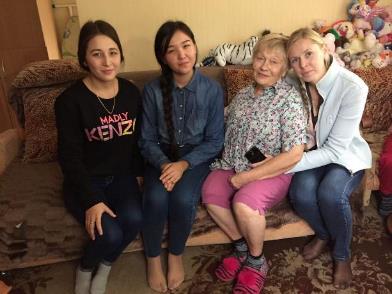 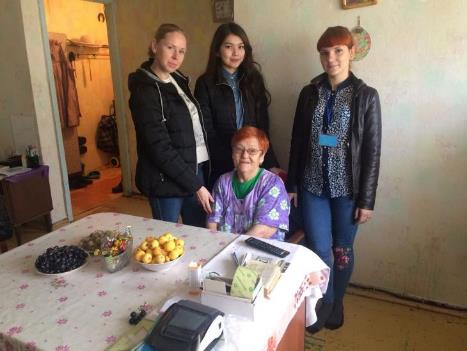 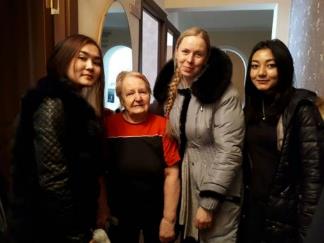 Посещение ветеранов колледжа волонтерской группой «Забота»
Участие в городском конкурсе «Студенческая весна»
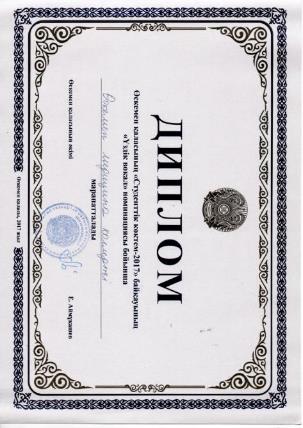 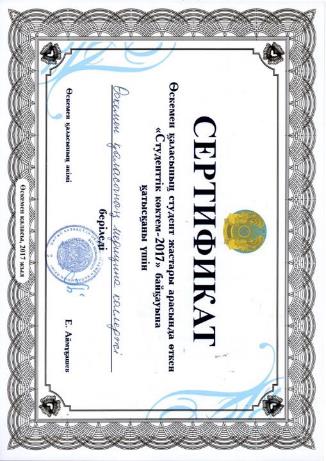 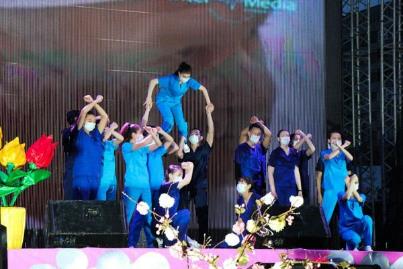 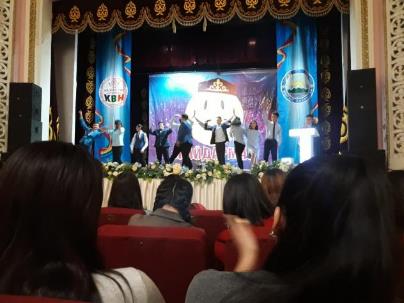 Команда КВН
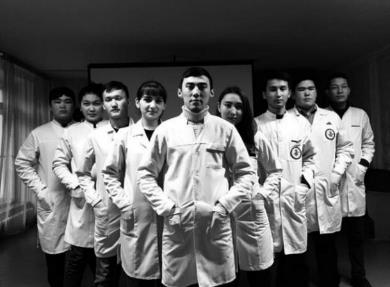 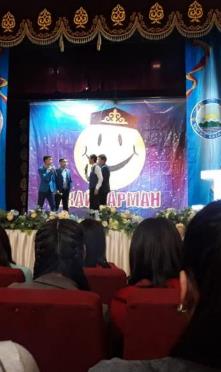 Симуляционный центр
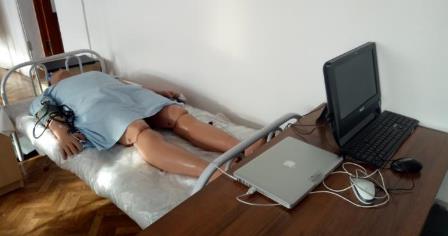 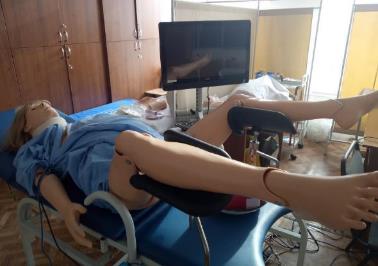 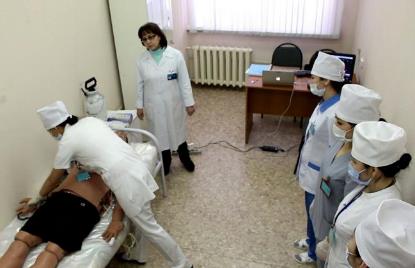 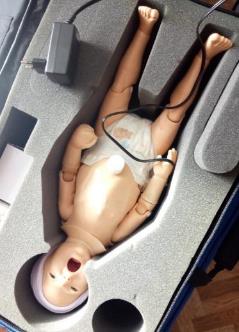 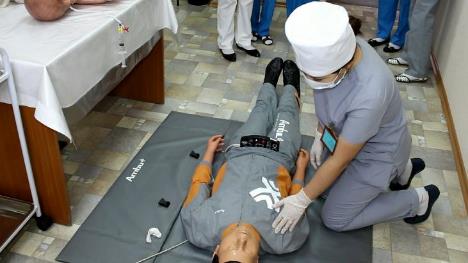 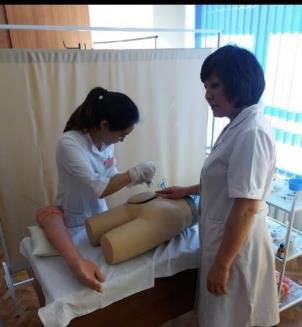 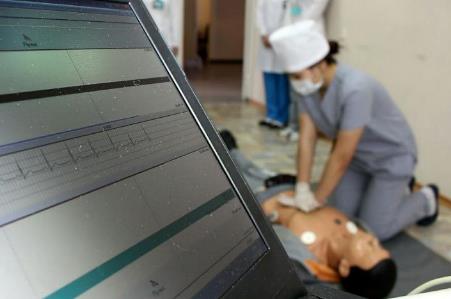 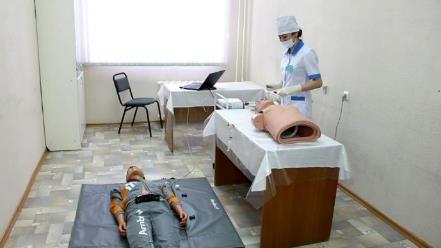 Прохождение производственной практики
Социальные партнеры колледжа
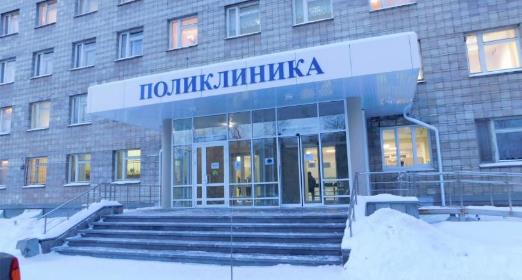 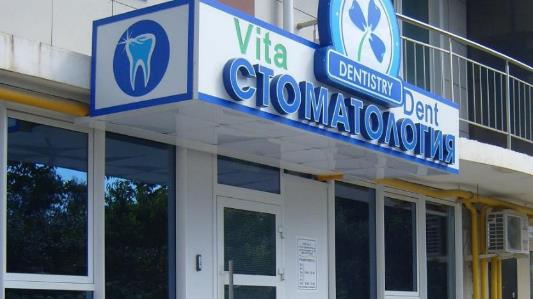 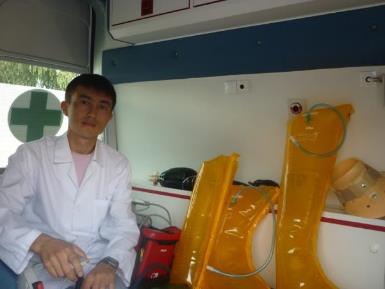 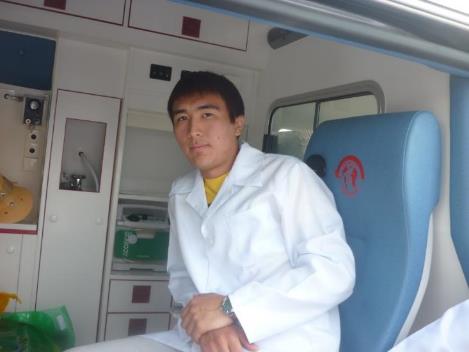 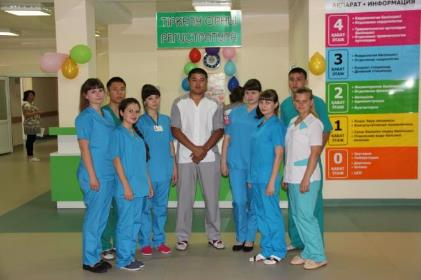 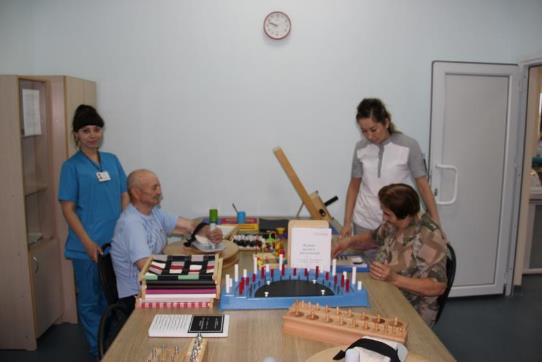 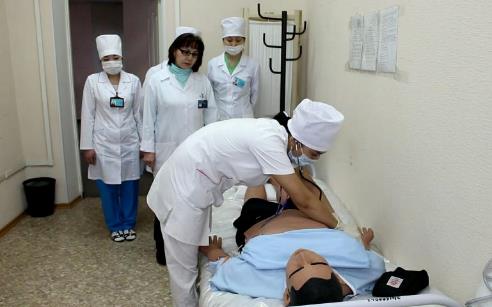 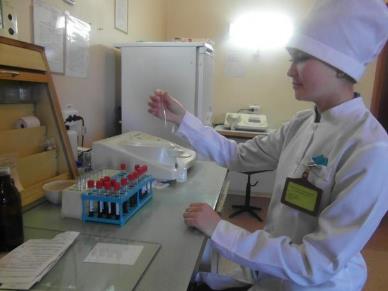 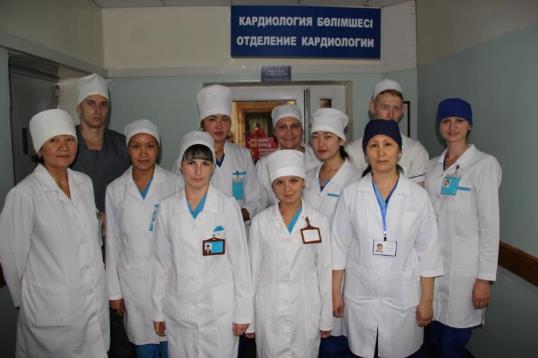 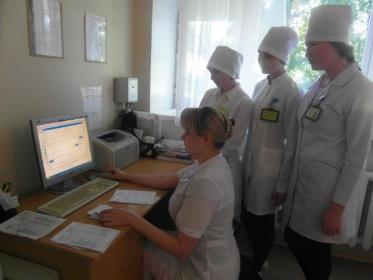 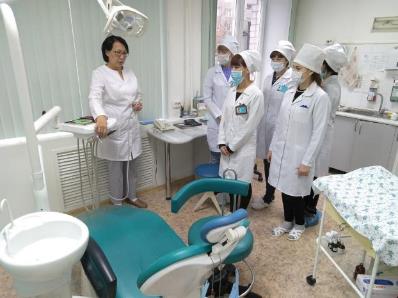 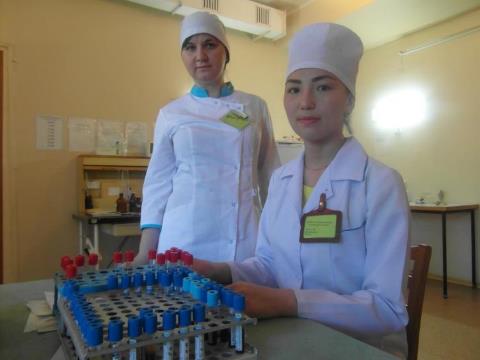 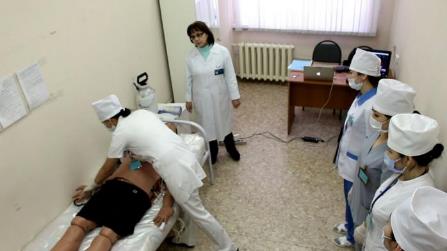 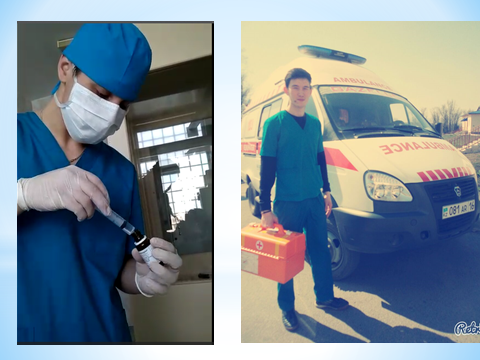 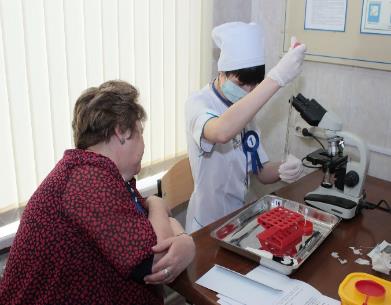 Ярмарка вакансий
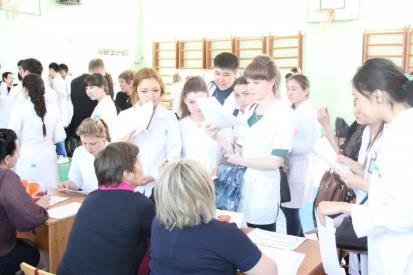 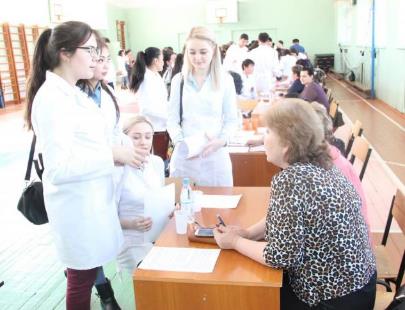 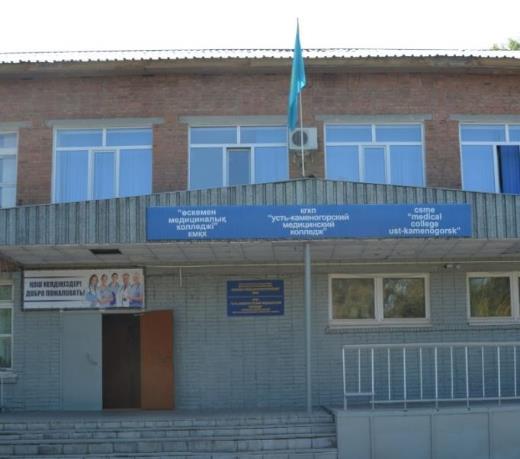 Наш адрес:ВКО, г. Усть-Каменогорск, ул. 30-й Гвардейской Дивизии 44, тел: 8(7232)70-31-57,  8(7232)21-48-17. сайт: www.ukmed.kz
Спасибо за внимание!
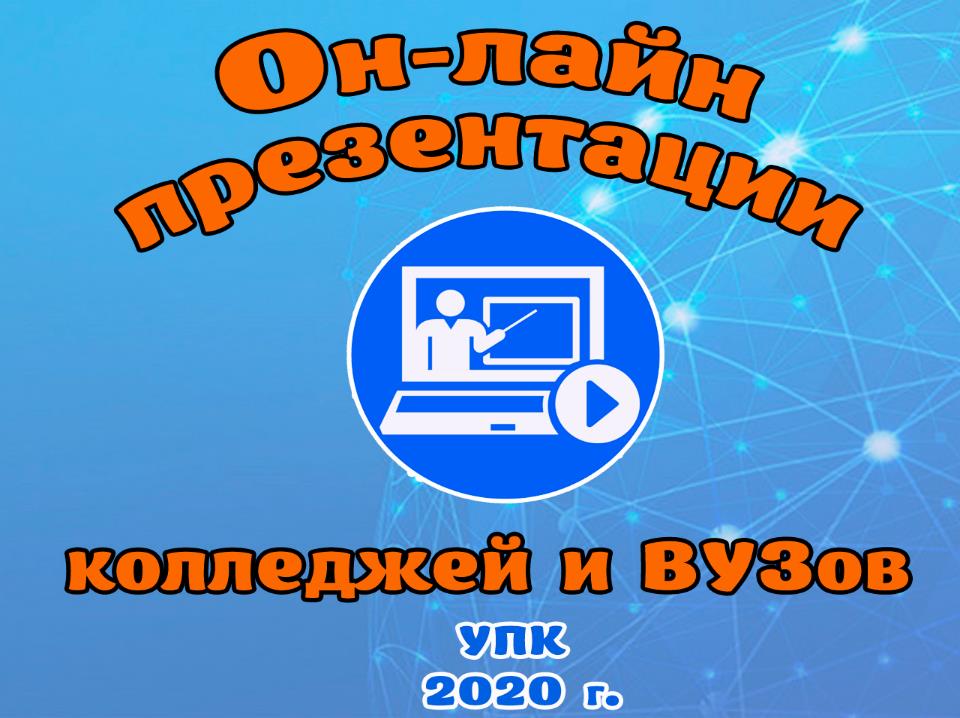